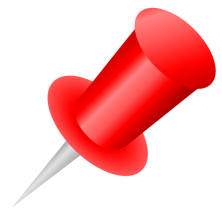 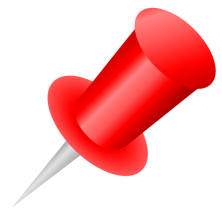 «Практика организации инклюзивной работы в ДОУ»
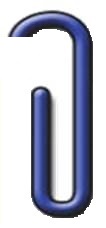 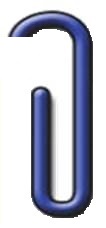 Консилиум – 
как форма организации
 работы специалистов в рамках
инклюзивного образования
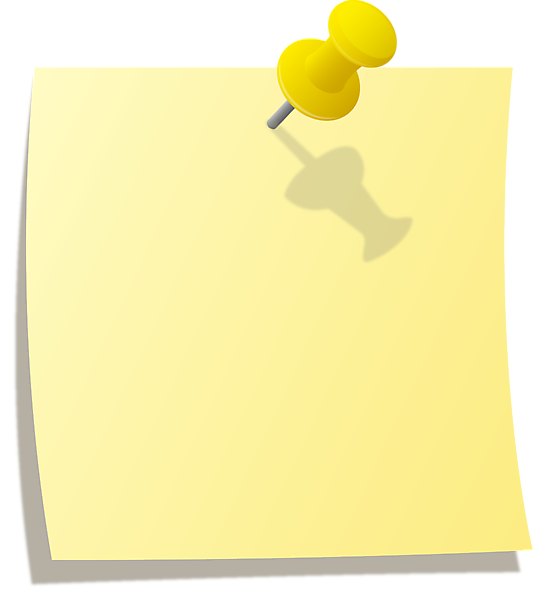 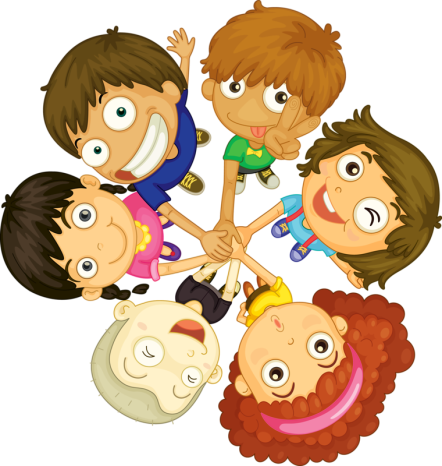 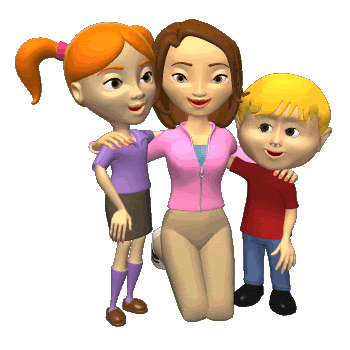 МБДОУ 
Холмогорский
 детский сад
«Домовенок»
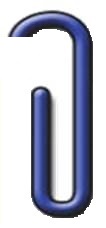 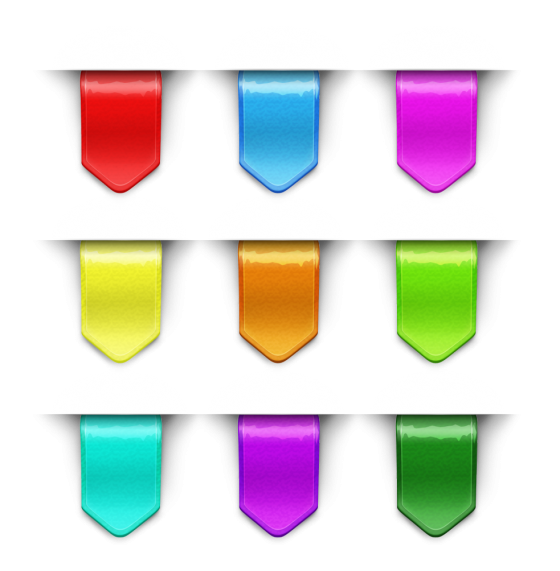 муниципальное бюджетное дошкольное образовательное учреждение 
ХОЛМОГОРСКИЙ ДЕТСКИЙ САД 
«ДОМОВЕНОК»
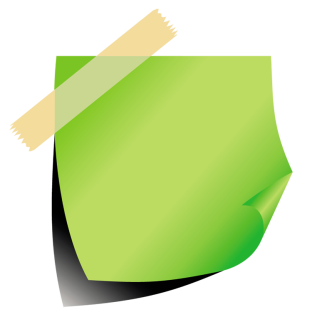 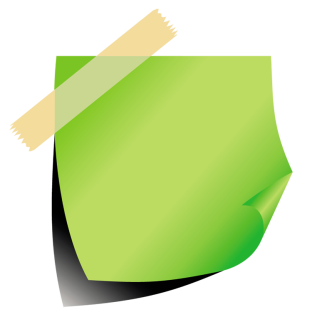 Средняя «Пчелка»
2 младшая «Сказка»
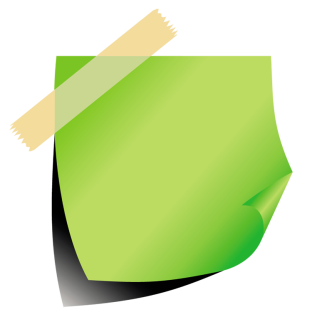 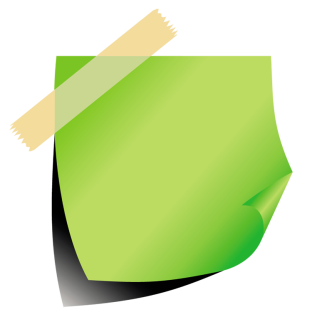 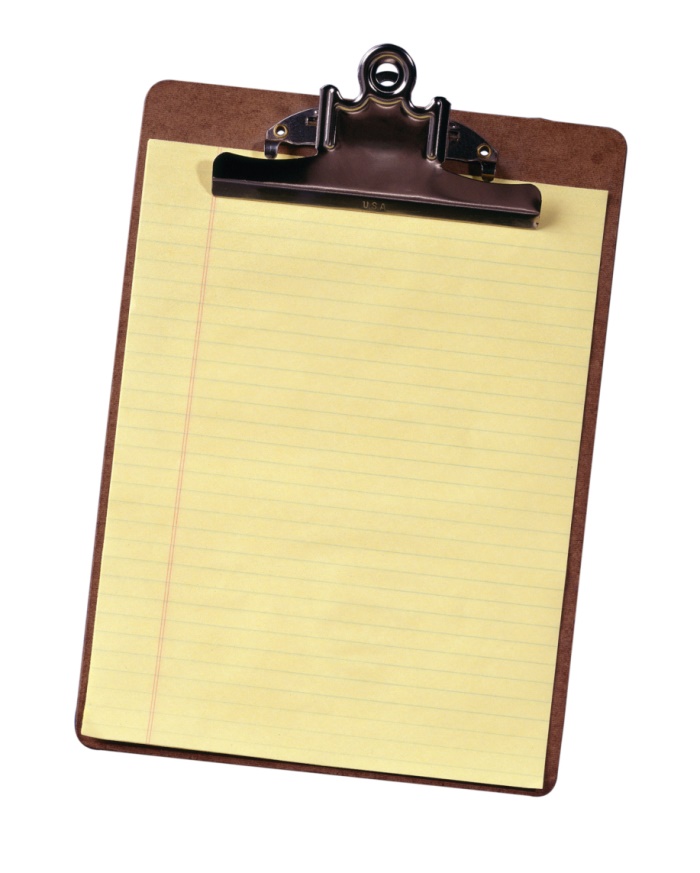 Старшая
«Солнышко»
Подгот. «Радуга»
18 детей 
имеют статус  
ребенок с ОВЗ

2 ребенка - инвалида
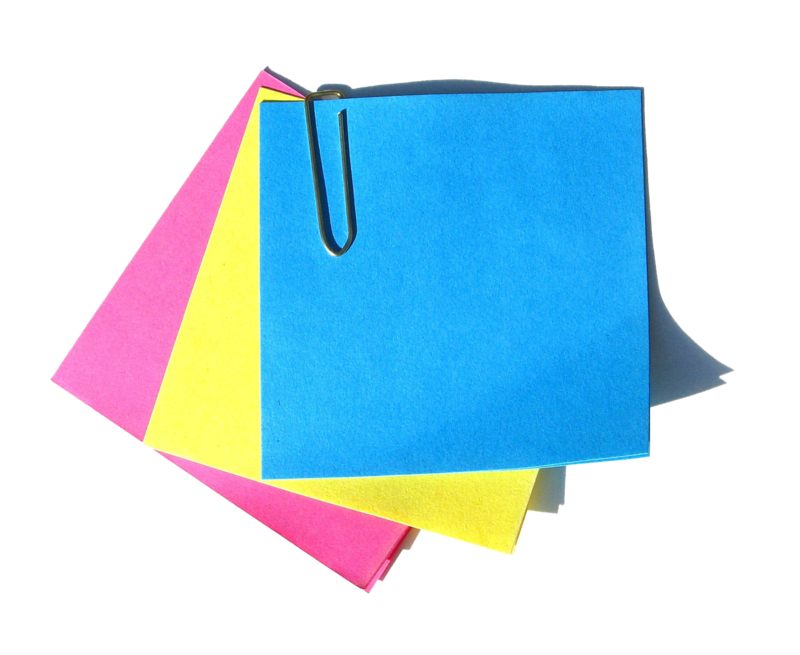 4
 группы
96 детей
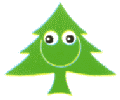 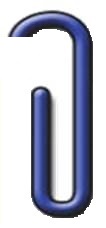 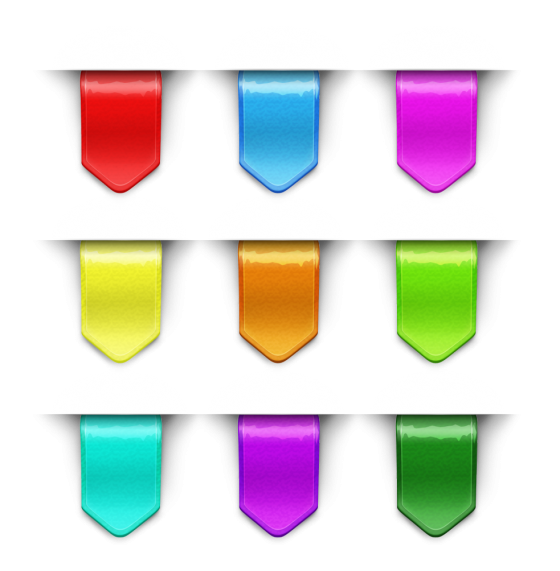 Особенности в психофизическом развитии детей 
(% от общего количества детей)
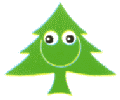 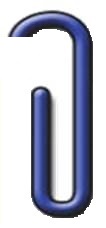 Нормативно – правовая база
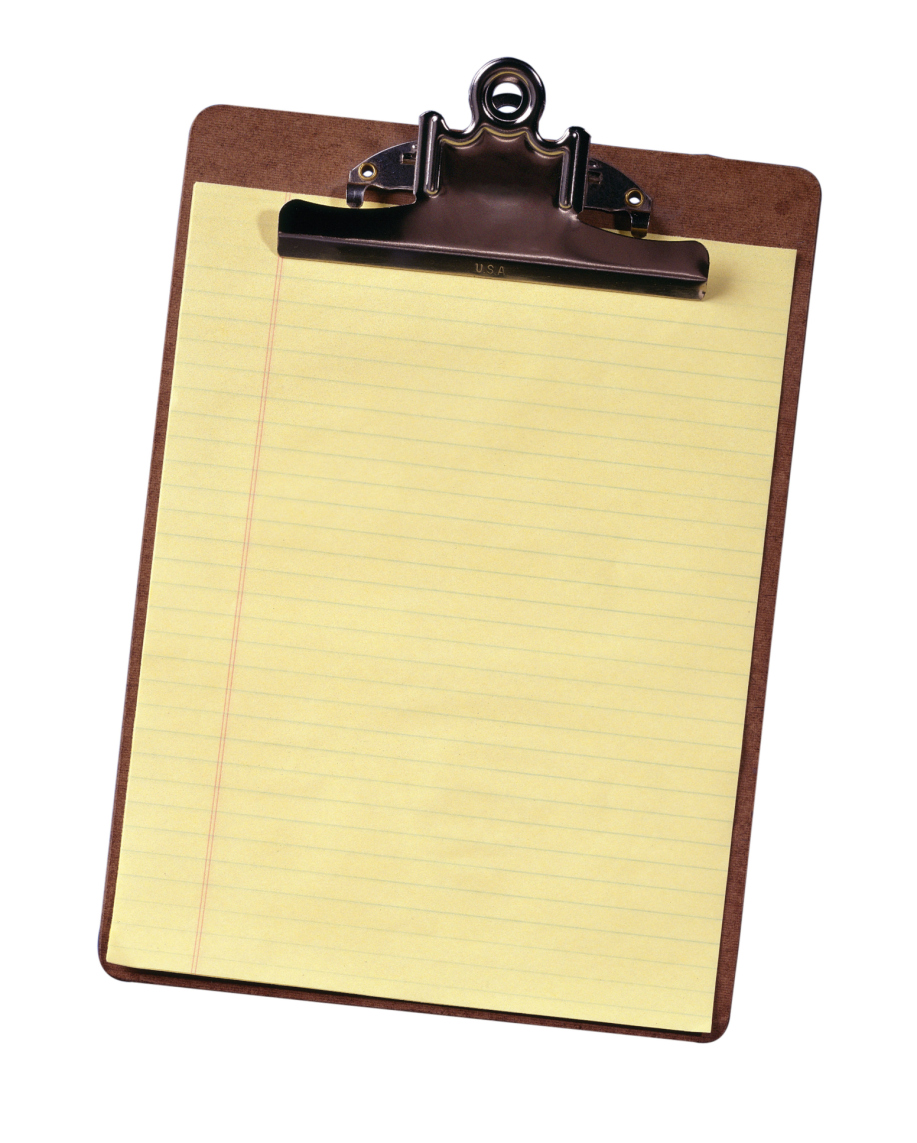 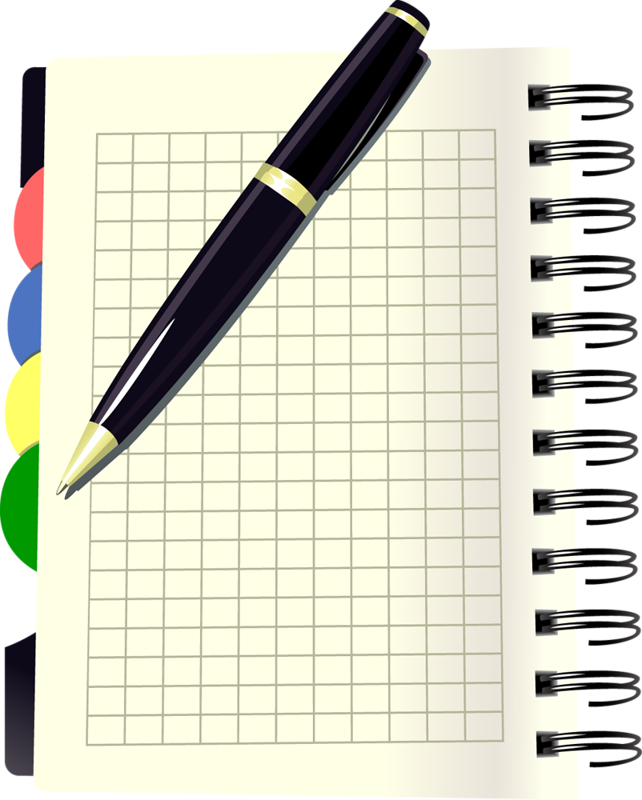 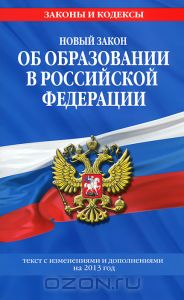 п.2. ст. 5. Право на образование в Российской Федерации гарантируется независимо от пола, расы, национальности, языка, происхождения, имущественного, социального и должно  стного положения, места жительства, отношения к религии, убеждений, принадлежности к общественным объединениям, а также других обстоятельств.
Закон РФ
«Об 
Образовании» 
N 273-ФЗ
П.1. ст.34. Обучающимся предоставляются академические права на: предоставление условий для обучения с учетом особенностей их психофизического развития и состояния здоровья, в том числе получение социально-педагогической и психологической помощи, бесплатной психолого-медико-педагогической коррекции
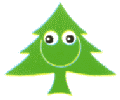 ООП МБДОУ ХДС «Домовенок»
Целевой раздел
Организационный раздел
Содержательный раздел
Описание материально – технического обеспечения  Программы
Обеспеченность методическими материалами, средствами обучения и воспитания
Распорядок и/или режим дня
Особенности традиционных событий, праздников, мероприятий 
Особенности организации развивающей предметно – пространственной среды
Пояснительная записка
Цели и задачи реализации Программы
Принципы и подходы к формированию Программы
Значимые для разработки и реализации Программы характеристики, в том числе характеристики  особенностей развития детей раннего и дошкольного возраста ДОО
Планируемые результаты освоения Программы
Описание образовательной деятельности в соответствии с направлениями развития ребенка 
Описание вариативных форм, способов, методов и средств реализации Программы
Описание образовательной деятельности по профессиональной коррекции нарушений развития детей 
Особенности образовательной деятельности разных видов и культурных практик
Способы и направления поддержки детской инициативы 
Особенности взаимодействия педагогического коллектива с семьями воспитанников
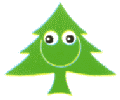 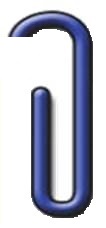 Консилиум – 
как форма организации работы специалистов в рамках
инклюзивного образования
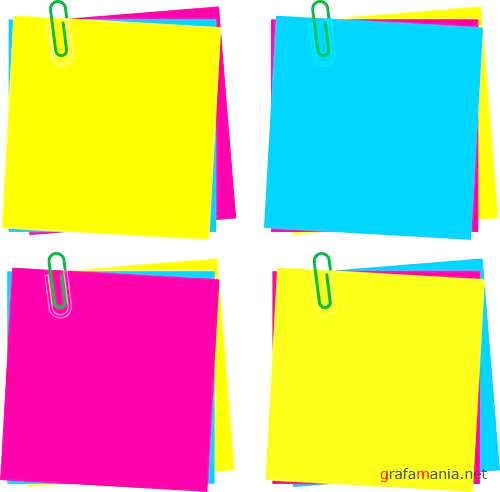 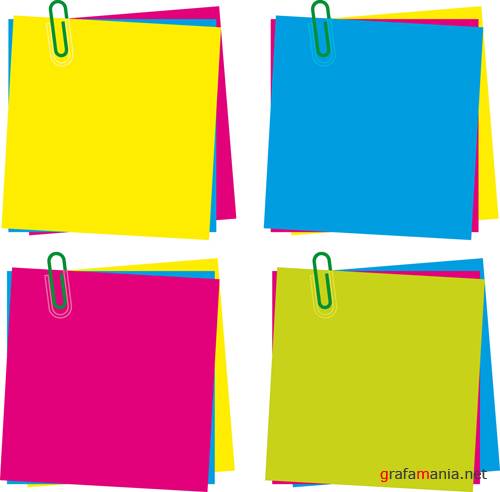 Общее руководство ПМПк возлагается на заведующего и председателя МБДОУ ХДС «Домовенок».
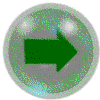 ПМПк является 
одной  из форм взаимодействия специалистов  МБДОУ ХДС «Домовенок», объединяющихся для психолого-медико-педагогического сопровождения детей с ограниченными возможностями здоровья.
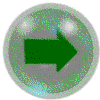 В своей работе ПМПк руководствуется  Положением о ПМПк, Уставом и локальными нормативными актами МБДОУ ХДС «Домовенок».
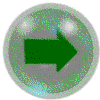 ПМПк создается приказом заведующего МБДОУ ХДС «Домовенок» при наличии в нем соответствующих специалистов
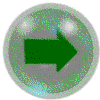 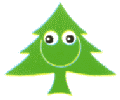 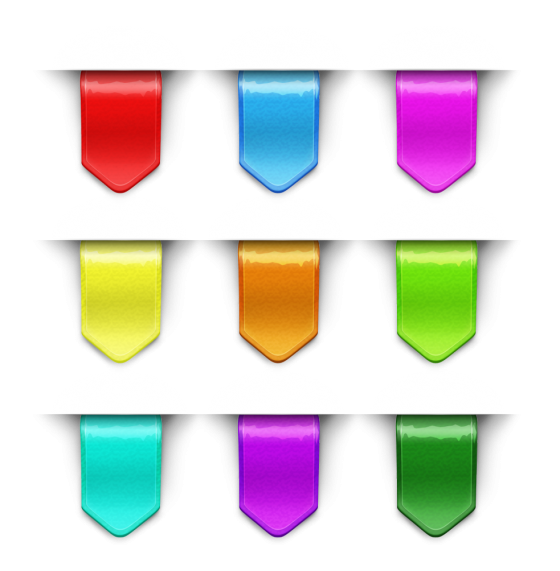 Цель деятельности
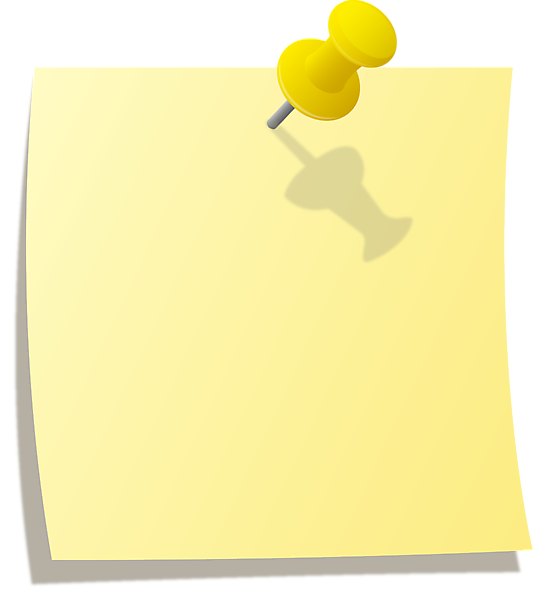 Коллективная разработка, планирование и осуществление комплексного сопровождения воспитанников, с учетом возрастных и индивидуальных особенностей и особых образовательных потребностей, в рамках реализации образовательной программы МБДОУ ХДС «Домовенок».
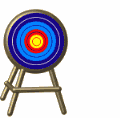 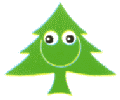 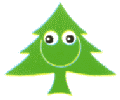 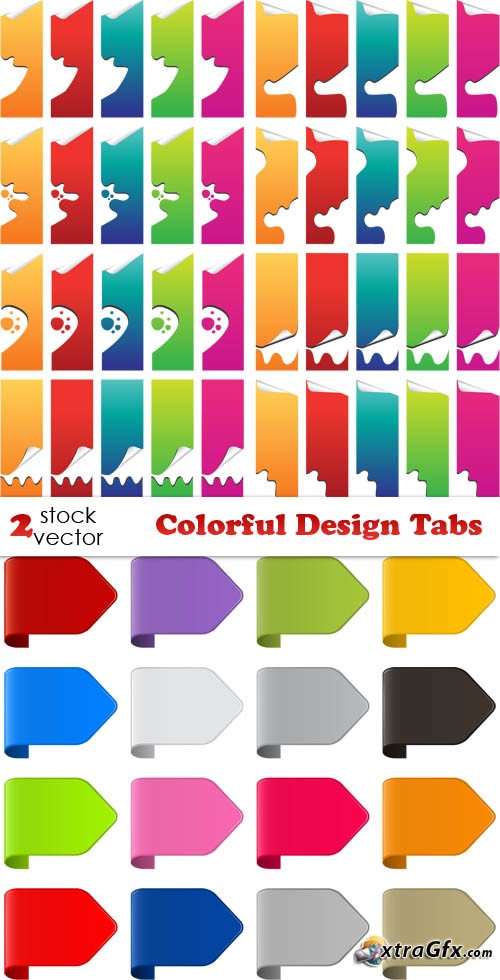 Порядок создания и организация работы ПМПк
Председатель:

      организует деятельность ПМПк;
информирует членов ПМПк о предстоящем заседании. 
      организует подготовку и проведение заседания ПМПк;
      ставит в известность родителей (законных представителей) и специалистов ПМПк о необходимости обсуждения проблем ребенка, препятствующих успешному освоению образовательной программы МБДОУ ХДС «Домовенок»;
       контролирует выполнение решений ПМПк
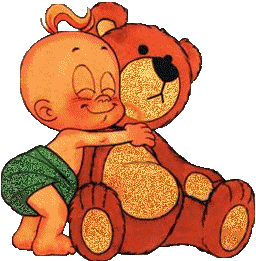 В состав входят:
председатель ПМПк; секретарь ПМПк, педагог-психолог; учитель-логопед; медицинская сестра; воспитатель.
На заседание ПМПк могут быть приглашены родители (законные представители) ребенка.
Заседания ПМПк подразделяются на плановые и внеплановые и проводятся под руководством председателя.
Периодичность проведения ПМПк определяется реальны­ми запросами МБДОУ ХДС «Домовенок» на комплексное, всестороннее обсуждение проблем детей; 
плановые  заседания ПМПк проводятся не реже 1 раза в квартал.
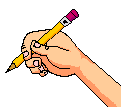 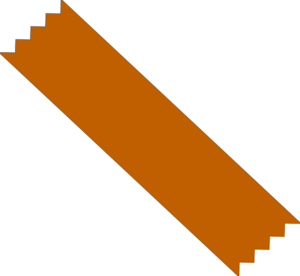 Делопроизводство
ПМПк ведется следующая документация:
годовой план заседаний ПМПк;
протоколы заседаний ПМПк;
журнал запросов;
тетрадь взаимодействия;
лист контроля динамики развития (результативность индивидуальной коррекционно –развивающей работы);
банк данных ПМПк;
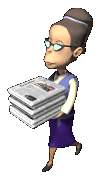 архив ПМПк.
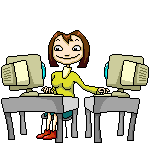 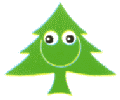 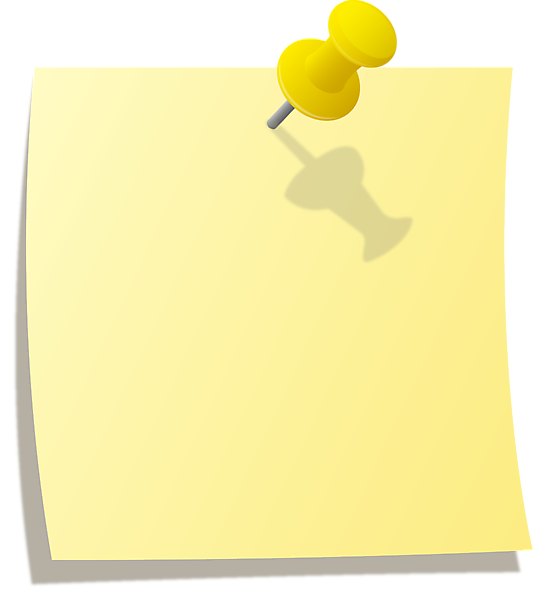 I этап
Беседа с родителями об индивидуальных особенностях ребенка; 
изучение медицинской (индивидуальной) карты ребенка;
наблюдение за адаптацией и заполнение адаптационной карты;
наблюдение за индивидуальным развитием вновь прибывшего ребенка (первичная ранняя педагогическая диагностика);
сопровождение ребенка педагогом – психологом ПМПк в период адаптации.
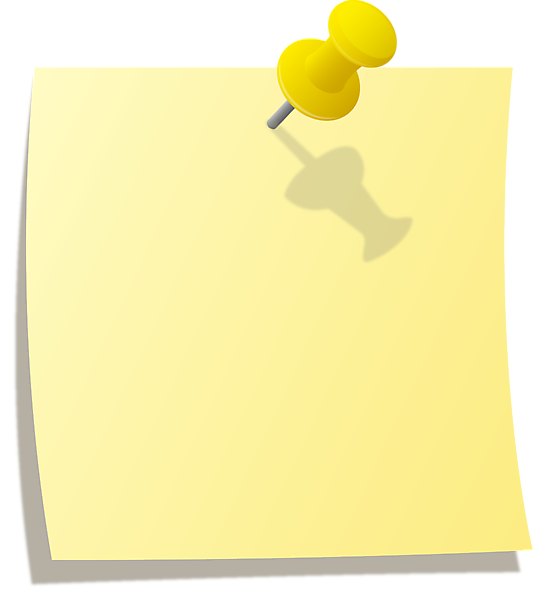 II этап
Анализ полученных данных по адаптационной карте ребенка и карте наблюдения за индивидуальным развитием ребенка.
Заседание ПМПк ДОУ по результатам адаптации и ранней педагогической диагностики с целью выявления детей с возможными неблагоприятными вариантами в развитии.
Составление банка данных.
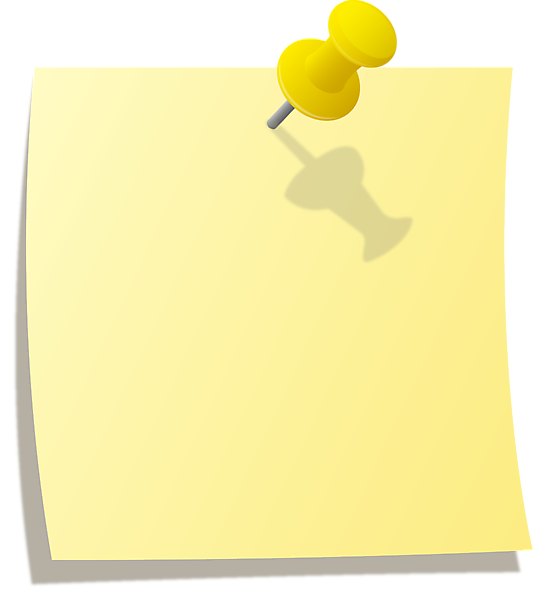 III этап
Обследование ребенка 
специалистами ПМПк осуществляется по инициативе сотрудников МБДОУ ХДС «Домовенок»  (с согласия родителей (законных представителей)) или родителей (законных представителей).
Обследование проводится каждым специалистом ПМПк индивидуально, с учетом реальной возрастной психофизической нагрузки на ребенка.
При необходимости и с согласия родителей  (законных представителей), медицинский работник направляет ребенка в детскую поликлинику.
По данным обследования каждым специалистом ПМПк составляется заключение и разрабатываются рекомендации.
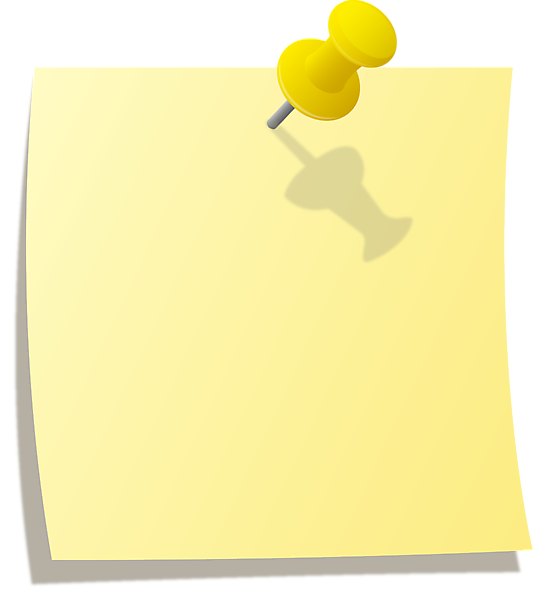 На заседании ПМПк 
специалисты, участвующие в обследовании, представляют заключение на ребенка и рекомендации.
На заседании ПМПк обсуждаются результаты обследования ребенка каждым специалистом.  Выносится решение. 
Решение ПМПк содержит обобщенную характеристику структуры психофизического развития ребенка (без указания диагноза). Составляется заключение ПМПк для дальнейшего сопровождения ребенка.
На заседании ПМПк назначается ведущий специалист: медицинский работник, воспитатель, учитель – логопед, педагог – психолог, проводящий специальную (коррекционную) работу.
Ведущий специалист отслеживает динамику развития ребенка и эффективность оказываемой ему помощи и выходит с инициативой повторных обсуждений на ПМПк.
IV этап
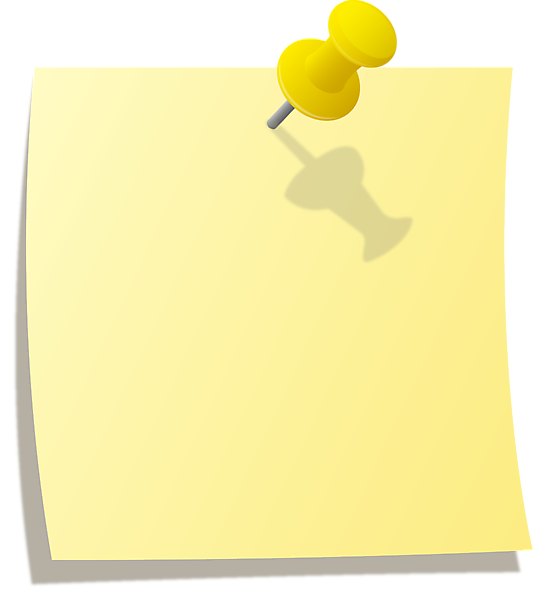 V этап
Заключение специалистов, решение ПМПк доводятся до сведения родителей (законных представителей) в доступной для понимания форме, предложенные рекомендации реализуются только с их согласия.
 при отсутствии в ДОУ условий, адекватных индивидуальным особенностям ребенка а также при необходимости углубленной диагностики и /или разрешения конфликтных и спорных вопросов специалисты ПМПк рекомендуют родителям (законным представителям) обратиться в РПМПК.
При направлении ребенка в РПМПК выписка из протокола заседания ПМПк выдается родителям (законным представителям) на руки или сопровождаются представителем ПМПк.
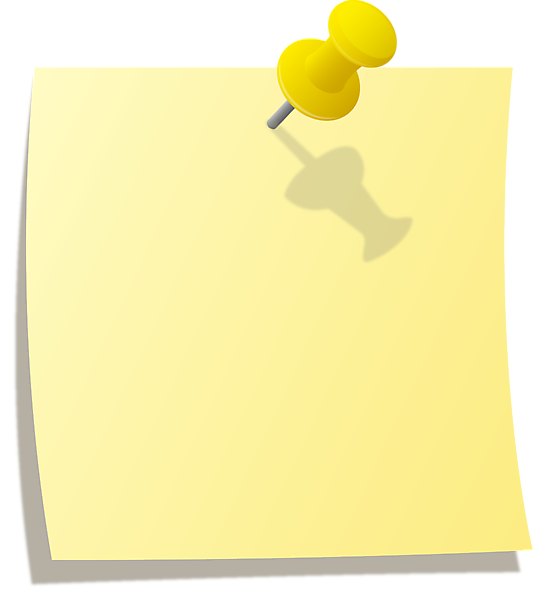 VI этап
Обследование специалистами РПМПК.

Коллегиальное  заключение,
 
Выполнение рекомендаций
Что дает инклюзивное образование
Для детей с ОВЗ
Доступность образования
Социализация
Получение полноценного образования
Лучшая динамика
Позитивные образцы для подражания
Принятие
Общение без барьеров
Полноценный участник общества
Для детей без особенностей
Новое мышление, которое не разделяет
Милосердие, толерантность
Умение видеть, когда нужна поддержка
Неравнодушие
Более сплоченный коллектив
Более ответственное отношение к здоровью
Проблемы и запросы образовательных учреждений

Семинары, формирующие представления об особенностях психофизического развития детей с ОВЗ, методах и технологиях организации образовательного и коррекционного процесса.
Сопровождение в разработке адаптированных образовательных программ (организация учебного материала, подбор методов обеспечения усвоения его обучающимися).
Помощь в освоении компетентностей по организации толерантных отношений среди детей и родителей инклюзивных групп, классов.    
Недостаток кадров в ОУ по работе с детьми с ОВЗ (дефектолог, тьютор и др.).